Marine Food Webs
Example of Trophic Cascade
How Wolves Change Rivers.

https://www.youtube.com/watch?v=ysa5OBhXz-Q&safe=active
Ecosystems
Biotic components (all the living organisms in the area)
Abiotic components (the non-living features of the area – rocks, soil, climate, water)
Plants and animals all interact with one another
(plants nourish animals, but animals also nourish plants when they die and decompose)

Ecology
The study of ecosystems
If something happens to a group within an ecosystem – most likely affect the other things within the ecosystem as well.
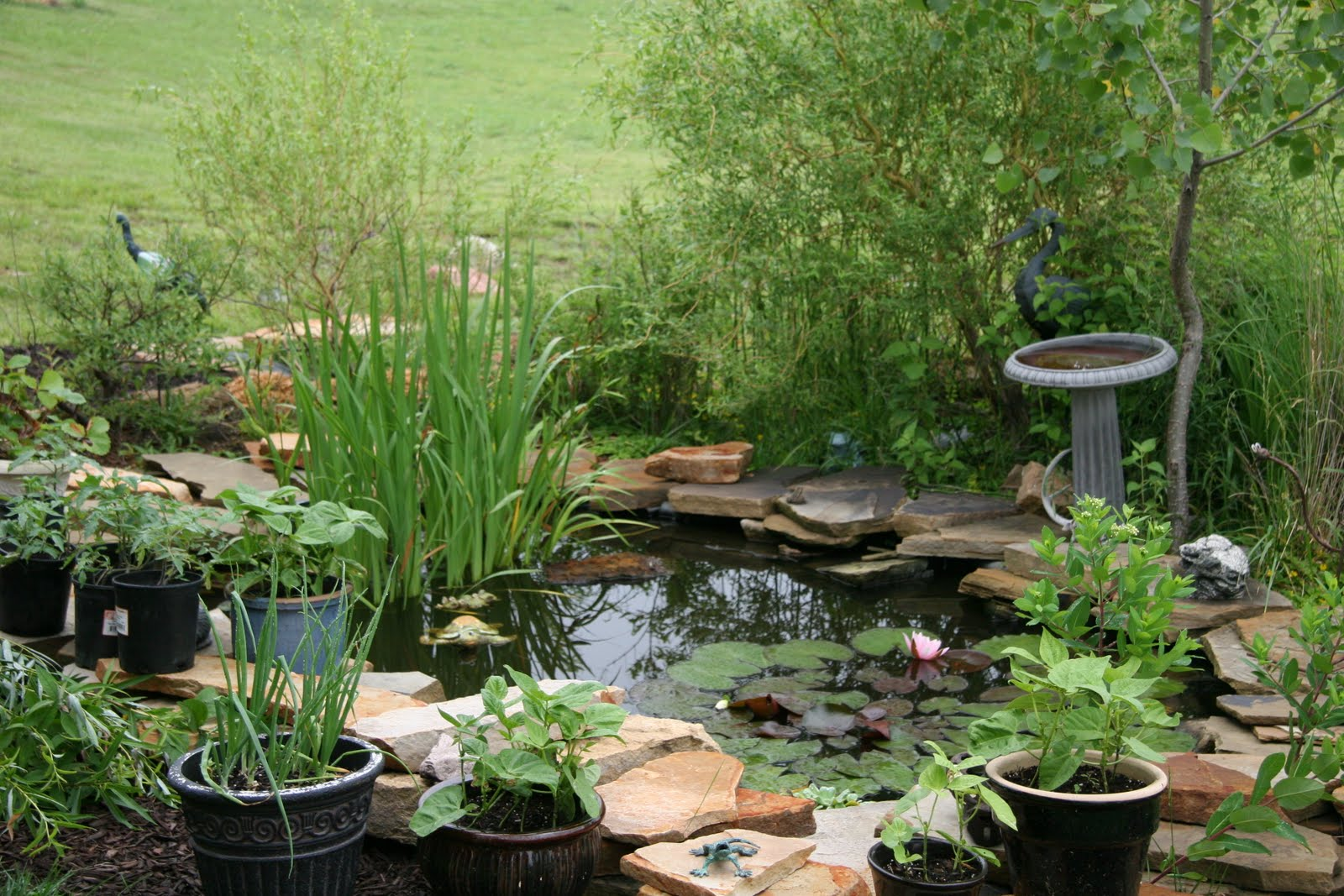 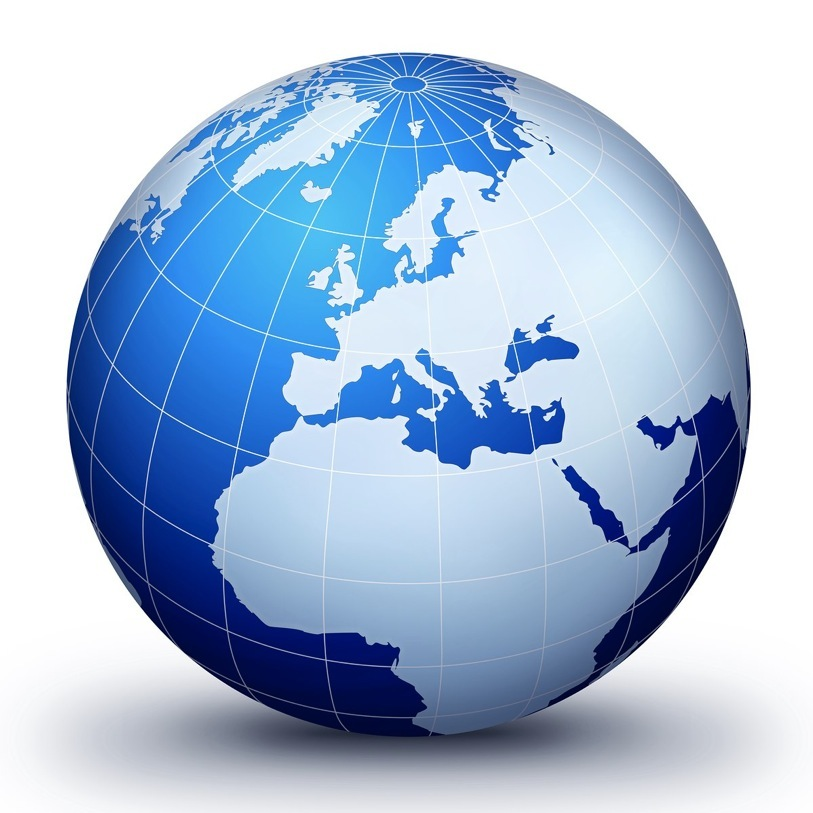 Producers, Consumers, and Decomposers
In the ocean just as on land all organisms rely directly or indirectly on the sun for energy
Producers turn the suns energy into useable energy for consumers. 
Consumers will feed on producers or other consumers for energy
Decomposers will feed on producers or consumers when they die and return nutrients to the system for producers to use.
Plants – (Producers)
Food making ability
Photosynthesis (manufacture food from light and elements from the soil, water, and air around them)
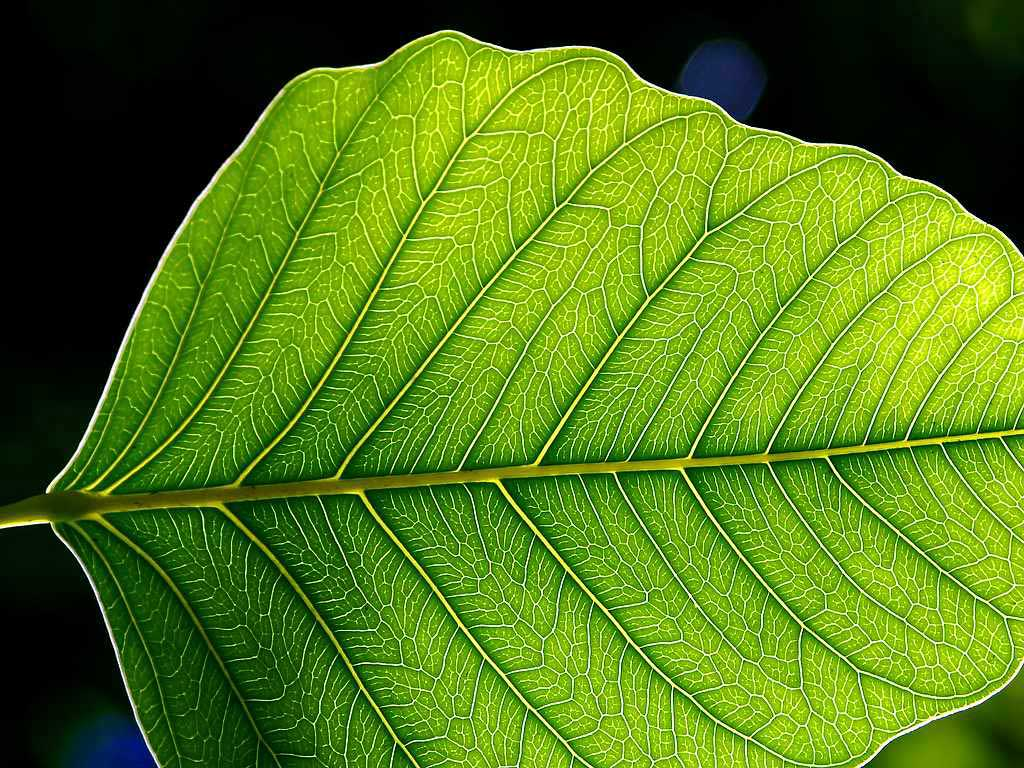 Animals – (Consumers)
- Must depend on eating plants or other animals to get their food or energy.
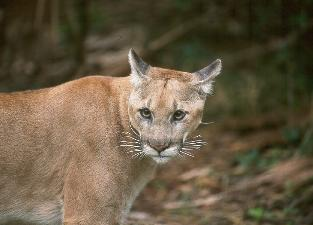 Decomposers
break down the tissues and wastes of other organisms into the simplest compounds and nutrients

Return these substances back into the environment

Used by plants again for food production. (Cycle begins again)

Examples: 
Bacteria
Moulds 
Fungi
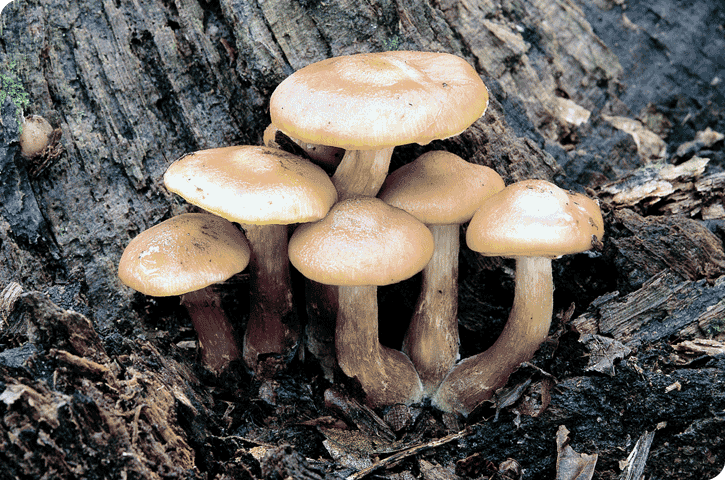 Herbivores
Plant eaters (first-level consumers)

Examples:
Ostracodes (tiny crustaceans that feed on algae)
Buffalo
Elephants
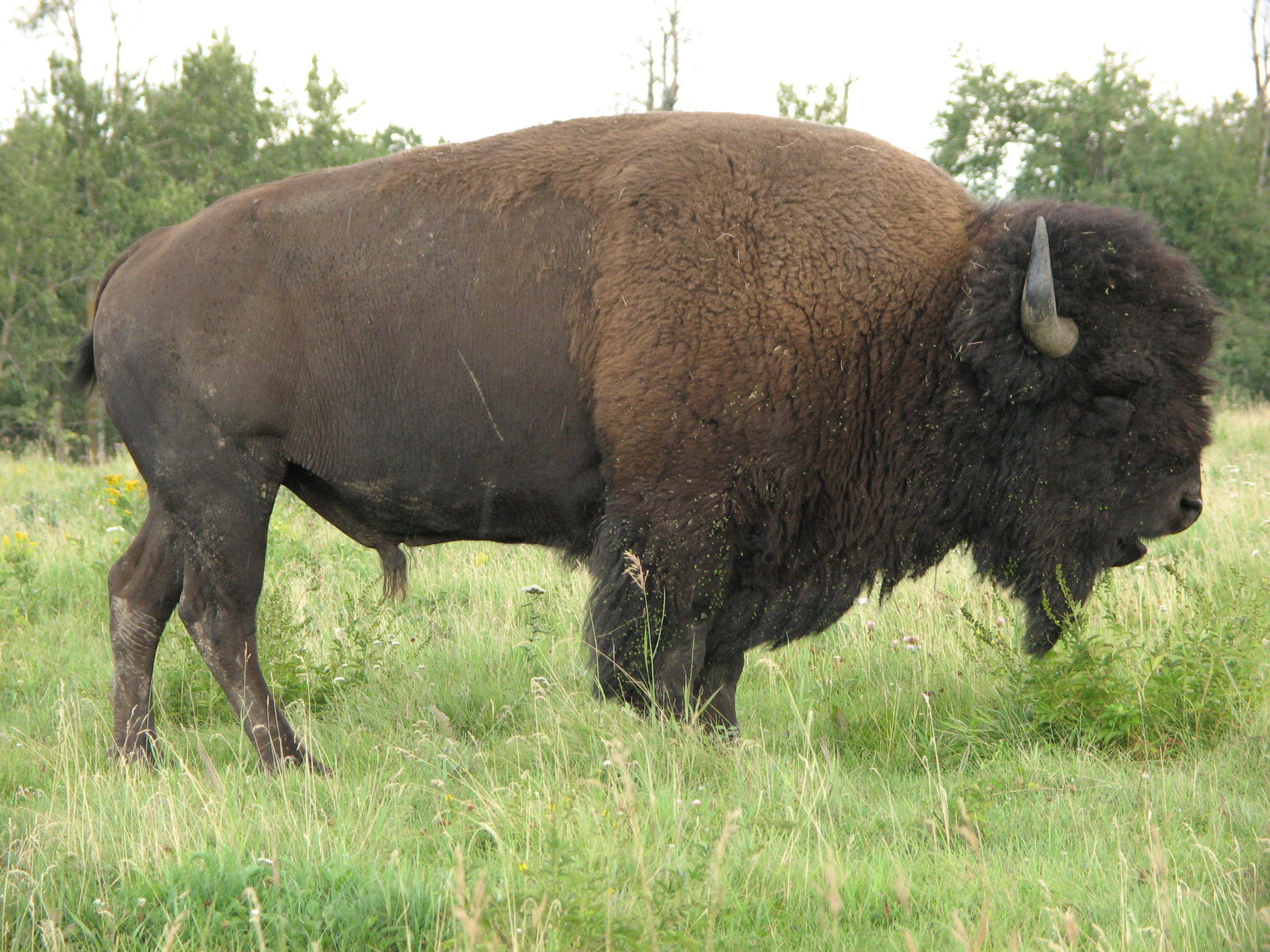 carnivores
Get their energy by killing and eating other animals

First order carnivore – consumes plant-eating animals

Second order carnivore – consumes first order carnivores
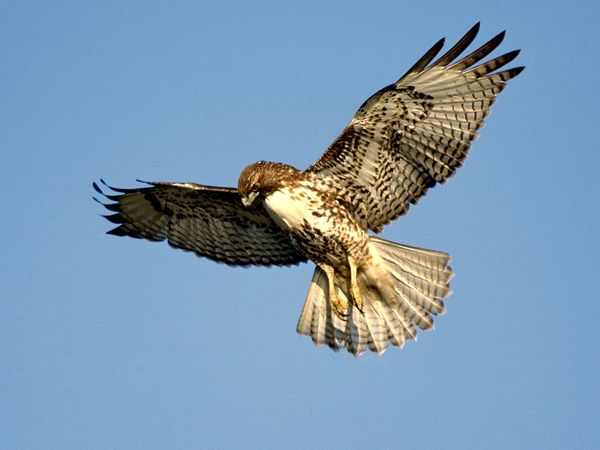 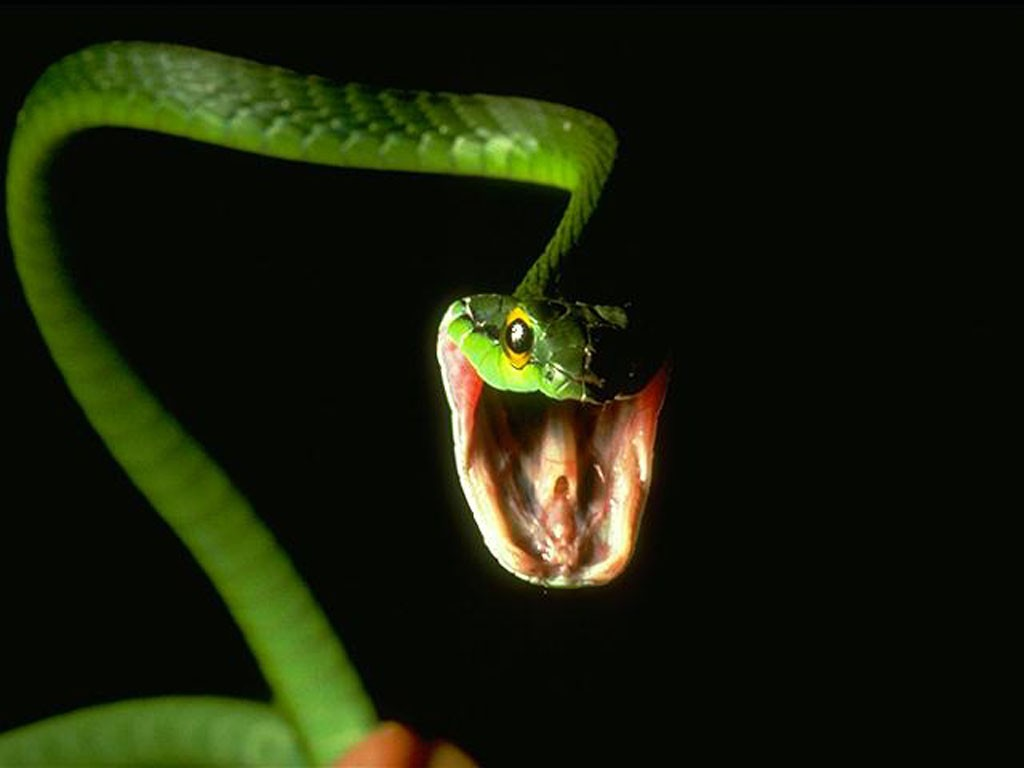 Omnivores
Eat both plants and other animals.

Examples: Humans
		Bears
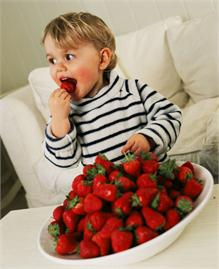 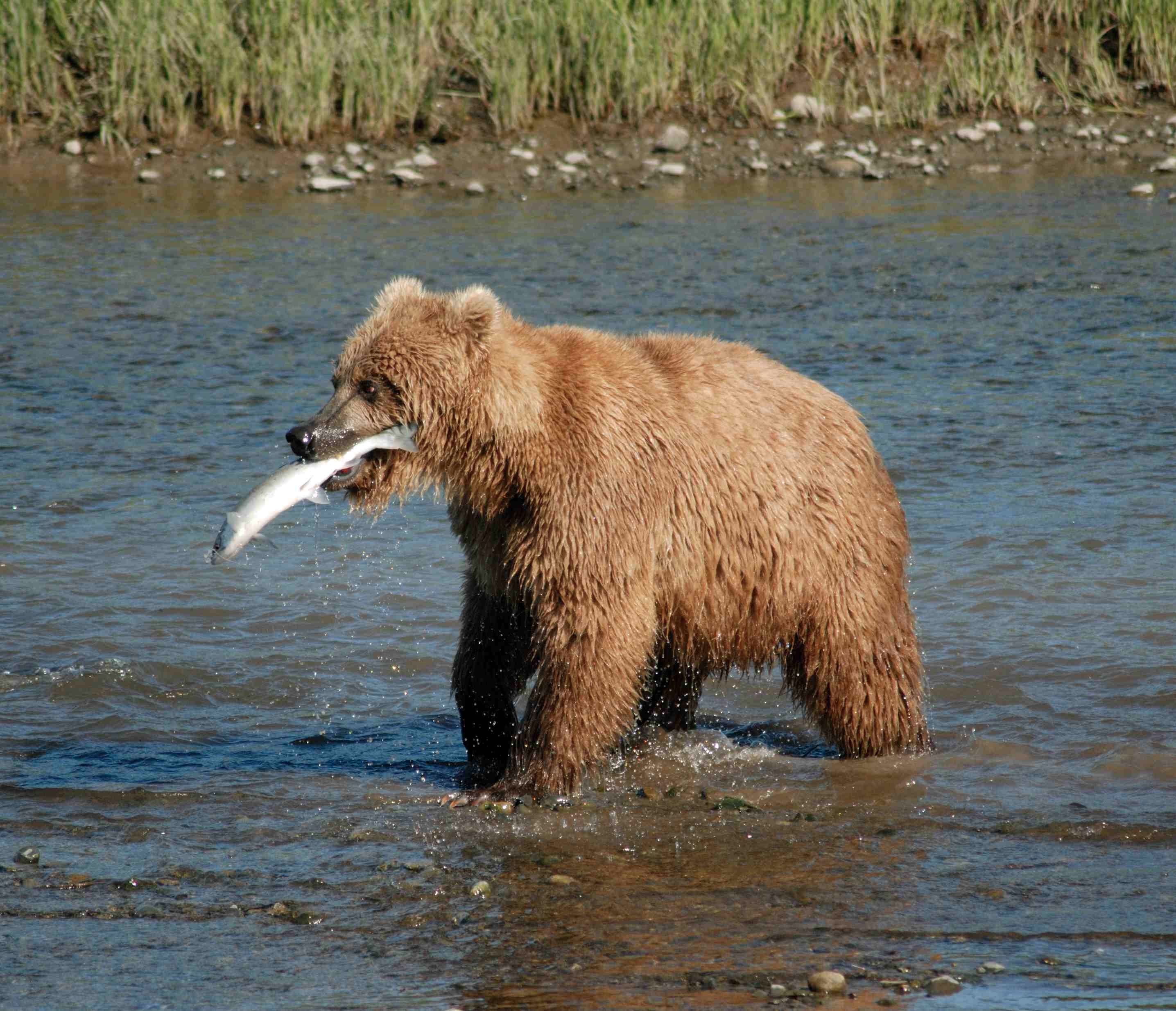 Symbiotic Relationships
There are three types of symbiotic relationships that can exist between two organisms:
Mutualism
     Both organisms benefit from the relationship - clownfish and coral or sea anemones.
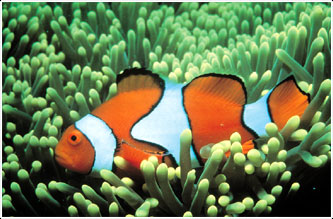 [Speaker Notes: http://video.nationalgeographic.com/video/clownfish_amonganemones]
Commensalism
One organism benefits and the other is unaffected (neither harmed or helped).

	Ex. Barnacles 
	on whales 
	or crabs
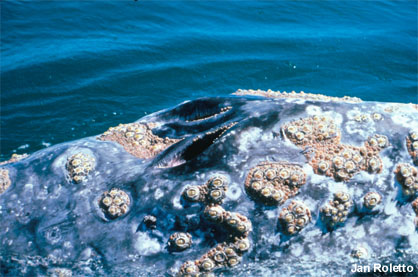 [Speaker Notes: http://animals.pawnation.com/symbiotic-relationship-between-barnacle-living-whales-skin-10968.html]
Parasitism
One organism (the parasite) benefits from the host, and the host is harmed.
Ex. Ascarisworm in codfish, 
	Sea lice on Atlantic Salmon
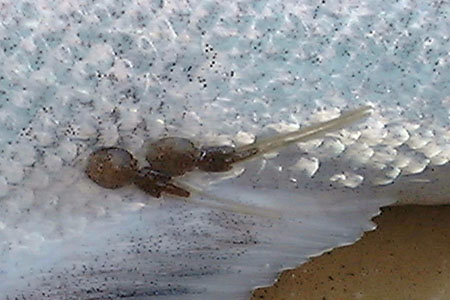 [Speaker Notes: https://www.youtube.com/watch?v=zSmL2F1t81Q&safe=active]
Because of the large diversity of life that exists in this biome, the interactions between living things and their non-living environment are complex and varied. 

One type of interaction is the feeding or TROPHIC relationship. 

A trophic level is the level at which a particular organism feeds in the ecosystem.

Energy and biomass is lost at each level as about 90% of an organisms’ energy goes into its daily life processes and is not passed on.
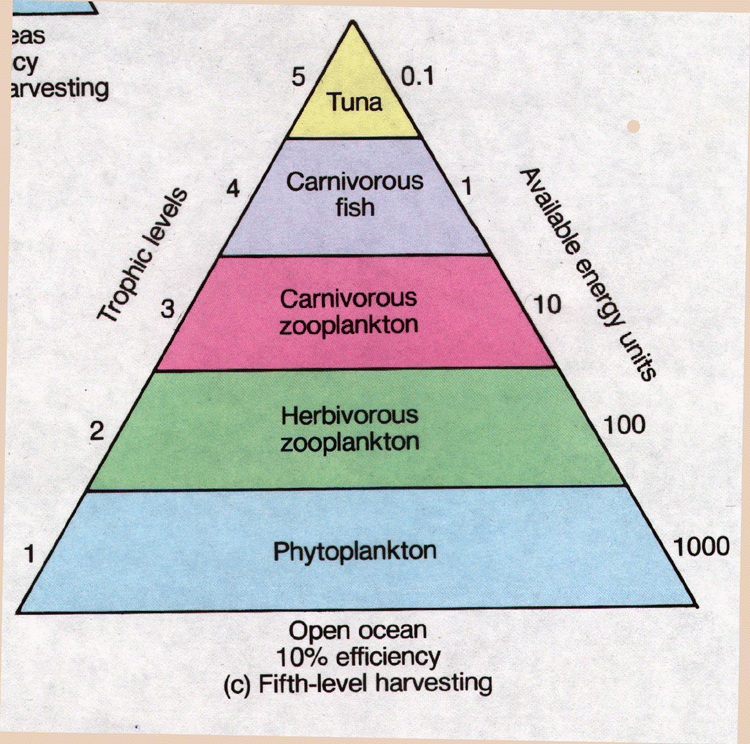 [Speaker Notes: Ex: By volume an ear of corn has much more available energy to give than a fattened cow.]
Food Pyramids
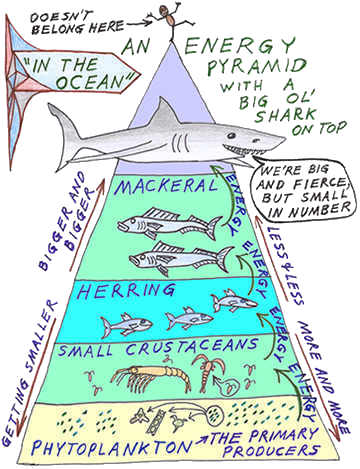 The ocean is divided into 3 categories:

Plankton– Usually very small floating organisms, either plants or animals, which are at the mercy of the tides winds and currents.

Nekton – Strong swimming animals that live in the open ocean, and are not affected by tides or currents.

Benthos– Organisms that live on or in the ocean floor; could be plants or animal
Plankton
We need plankton to survive. Phytoplankton are producers that take in carbon dioxide (greenhouse gases) and convert them to oxygen, which we need to breathe.

Most of the oxygen on Earth is produced in the ocean, so phytoplankton are vitally important to us humans.

There are several different classes of plankton, ranging from plant plankton to animal plankton!
Plankton
These feeble swimming plants or animals are separated into phytoplankton (plants), which are producers, or zooplankton (animals) which are first order consumers
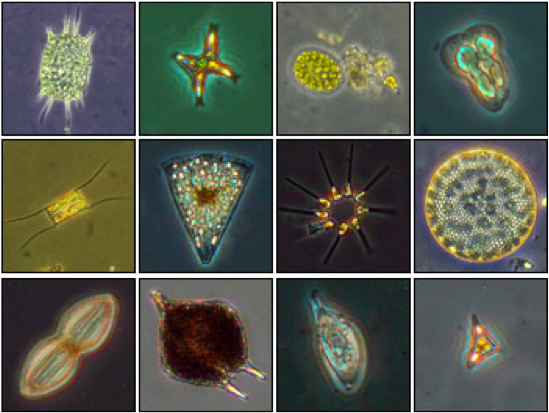 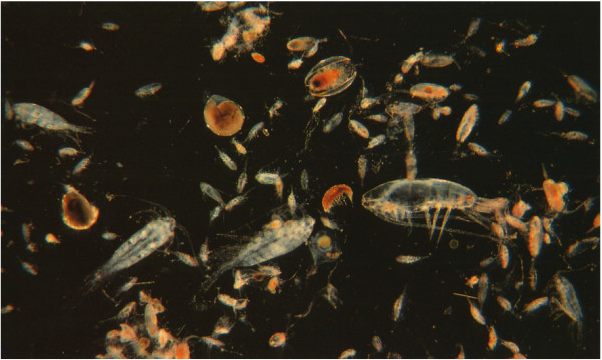 Phytoplankton
Phytoplankton are mainly diatoms which are the most important food source in the ocean, usually single celled plants (algae).  They are called this because of their silica shells symmetry which is designed to help them float.
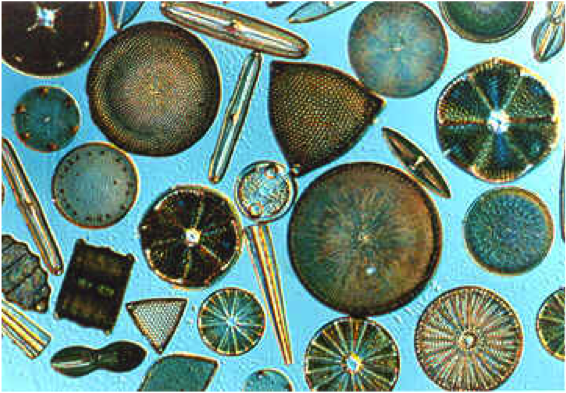 Plankton
Dinoflagellates represent both plants and animals; they are the second most important food source in the ocean. They are often responsible for shellfish becoming toxic or the “red tide” if they have an outbreak.
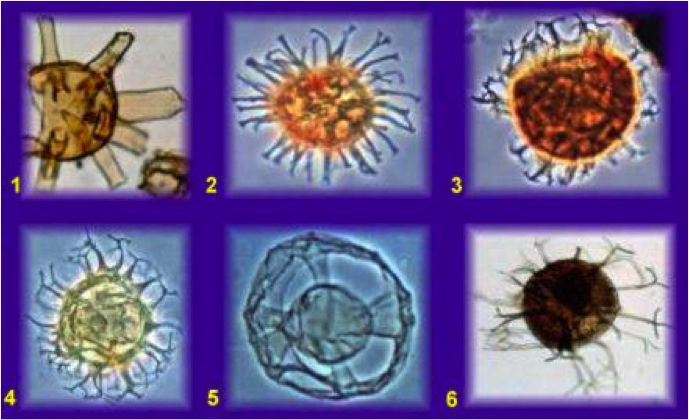 [Speaker Notes: https://www.youtube.com/watch?v=eSROHwGaLCg&safe=active
http://www.mnh.si.edu/highlight/sem/dinoflagellates.html
http://www.whoi.edu/science/B/people/kamaral/plankton.html
https://www.youtube.com/watch?v=OUeAMzoKNWg&safe=active]
Nekton
Nekton consists of all animals that are capable of swimming powerfully, mammals, reptiles, sharks, and fish.  Squid are the only non-vertebrate that is a strong enough swimmer to be in this category.
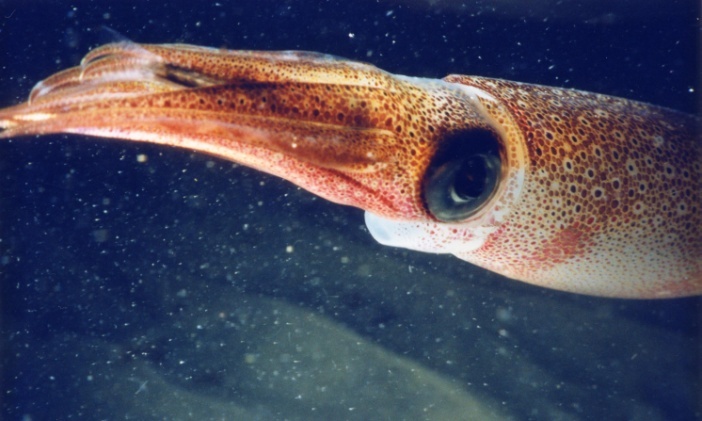 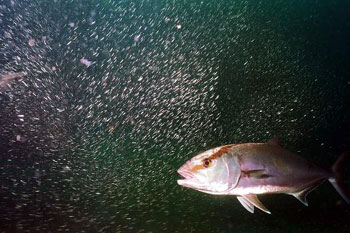 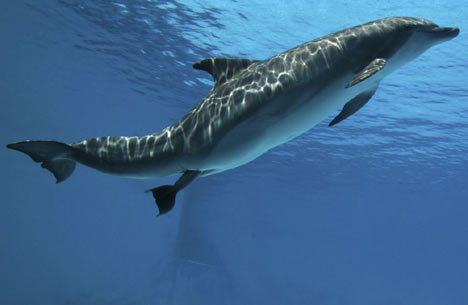 Nekton
Although many of these animals adapted to swimming great distances, they usually remain close to one area because they have not adapted to all environmental changes in the ocean.
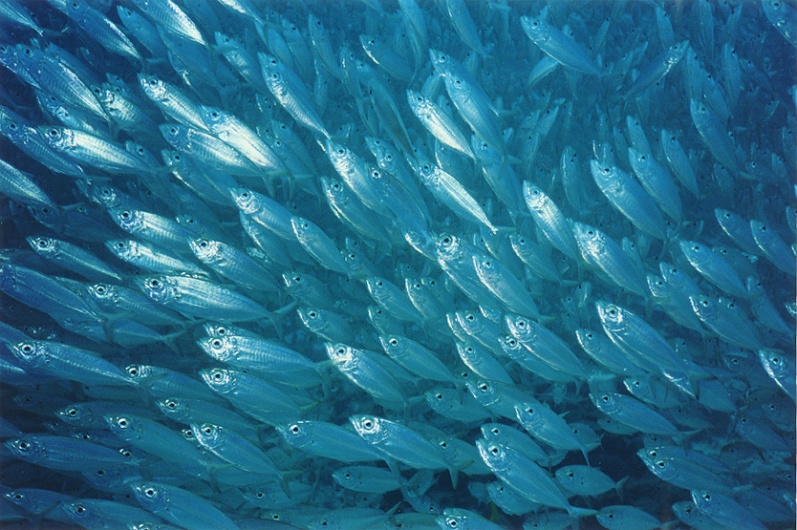 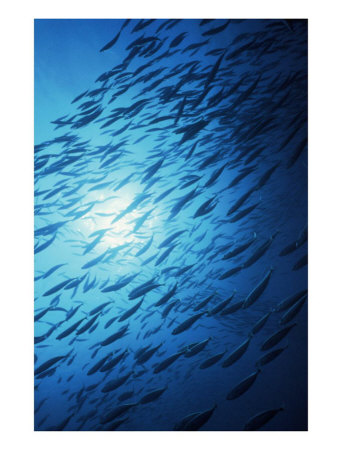 Benthos
The benthic zone consists of plants (epiflora) and animals (epifauna) on or in the bottom. Some of these organisms are the sea fan, sponges, coral, crabs mussels, and sea weed.
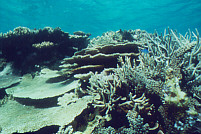 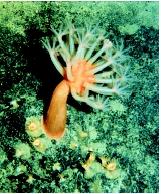 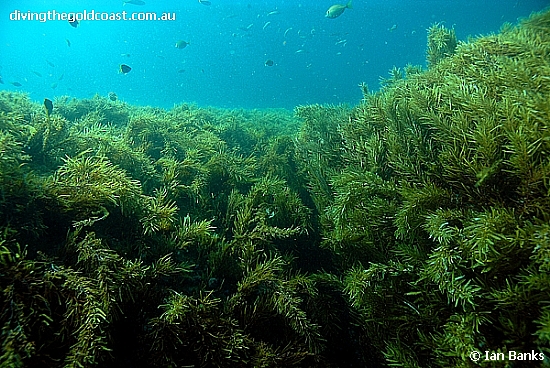 Benthos
Animals that are buried in the ocean floor like clams and worms are called infauna.
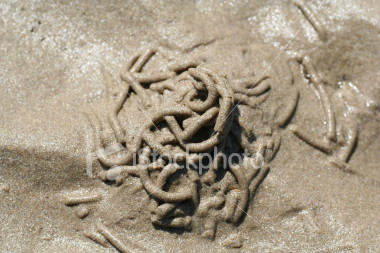 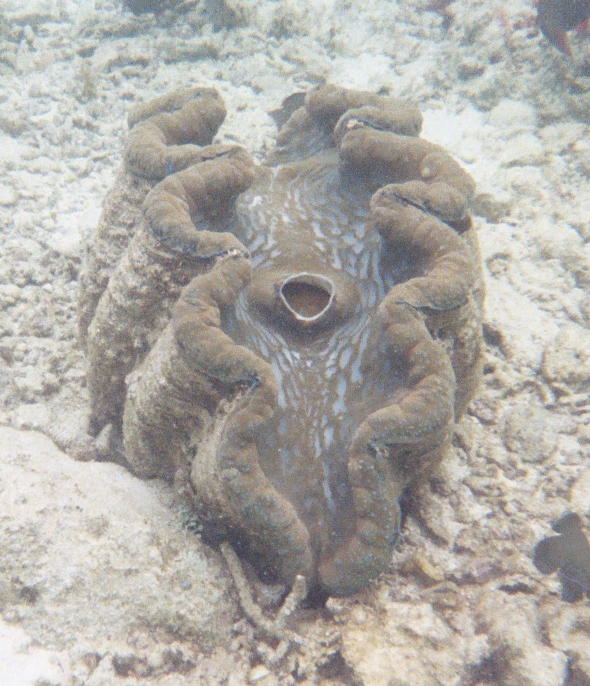 Food Chains
In summary a food chain would look like this:

    phytoplankton→ zooplankton→ nekton (ex. Krill)→ small animals (ex. Herring)→ bigger animals (squid) → top predators (tuna)
Food Chains
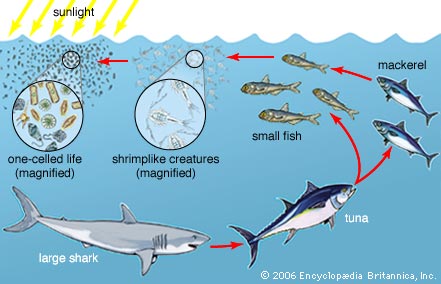 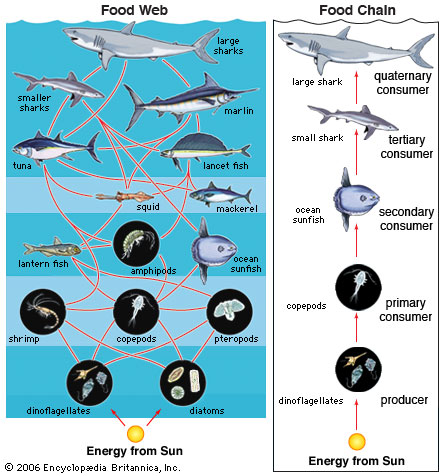 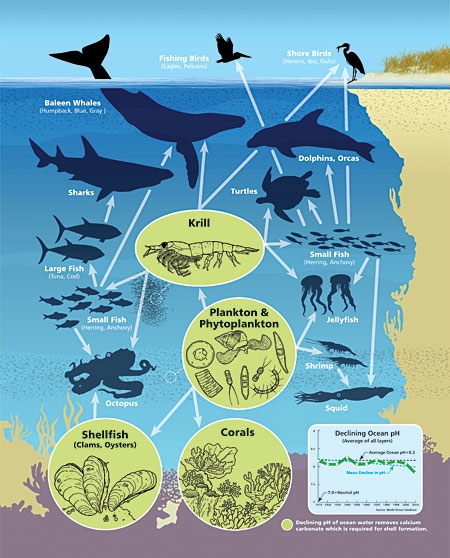 Food Web
Are created instead of chains because different types of animals share certain food sources but not others.
Food Web Activity
Examples of Producers: phytoplankton, seaweed, algae
Examples of Primary Consumers: zooplankton, urchins, snails, shrimp, krill
Examples of Secondary Consumers: crab, lobster, mackerel, jellyfish, barnacle 
Examples of Top Consumers: octopus, sea turtle, tuna, shark, whale